AFADL 2016
GenISIS: un outil de recherche d’attaques d’initié en
Systèmes d’Information
Authors: Amira  RADHOUANI     
    Akram IDANI  
   Yves LEDRU       
             Narjes BEN RAJEB
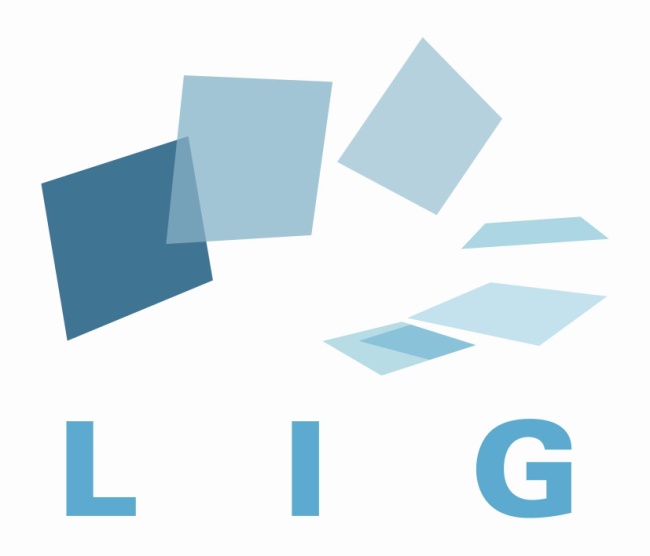 Laboratoire d’Informatique de Grenoble
Context and motivation
Information System security includes = 
        Protection against external intruders
 +  
Insider attacks.
Great!!! thanks to my access, i’ll transfer all to my account
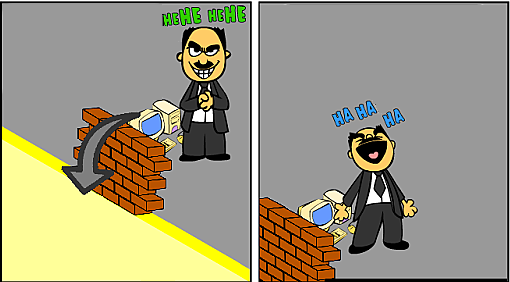 They are not smart enough these IT!
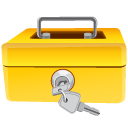 1. Introduction
Outline
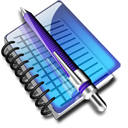 Illustration example
Dynamic analysis
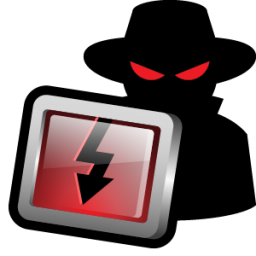 2. Malicious behavior
3. Extraction of malicious behaviors
4. Conclusion
Extraction of malicious behaviors from B Specification 
Proof based approach
Constraint solving based approach
GenISIS tool
Introduction
Illustration example
Dynamic analysis
4
[Speaker Notes: 2mn:15s]
Illustration example
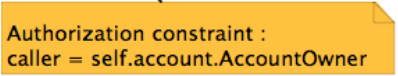 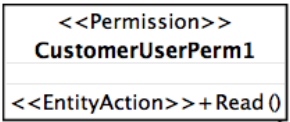 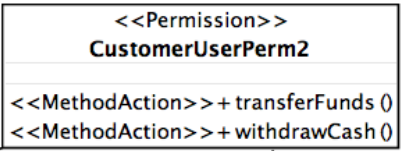 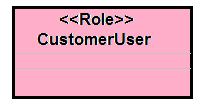 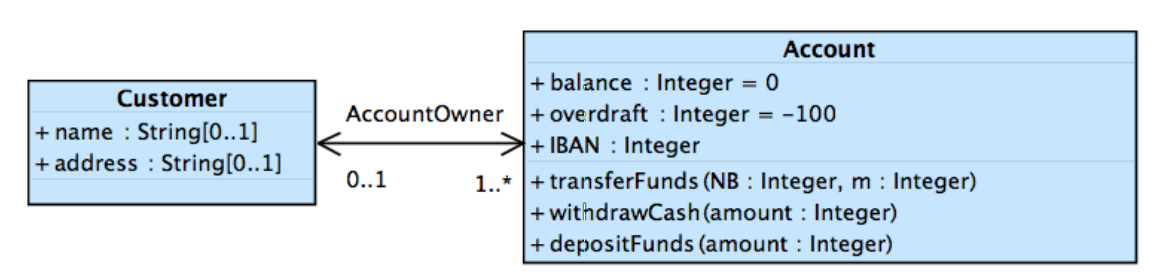 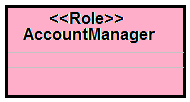 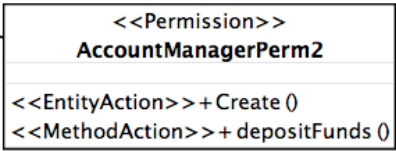 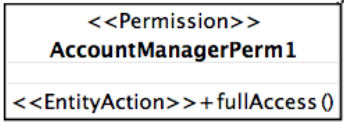 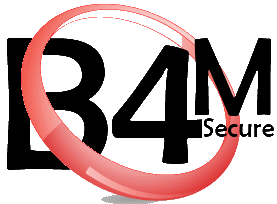 5
[Speaker Notes: La question qui se pose est ce qu’un conseiller financier peut faire un transfert d’argent d’un compte client.
Au vu des régles de CA, un conseiller financier n’a pas le droit d’accès à l’opération transferFunds. Donc une analyse statique qui a pour but de valider la sécurité du model à état donné nous confirmera qu’un conseiller financiuer ne pourrais pas transférer de l’argent à partir d’un compte client.]
Dynamic Analysis
Dynamic analysis searches for sequences of actions modifying the state and breaking the authorization constraint.
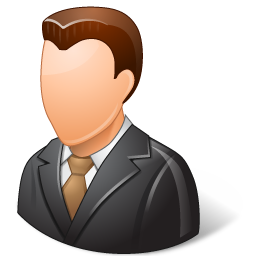 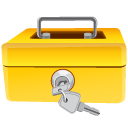 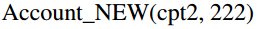 cpt1
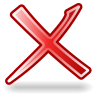 Paul
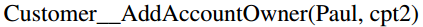 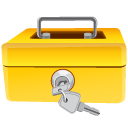 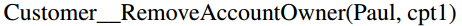 cpt2
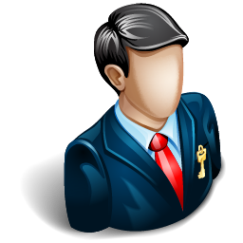 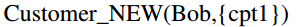 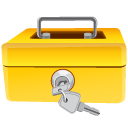 cpt3
Bob
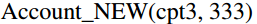 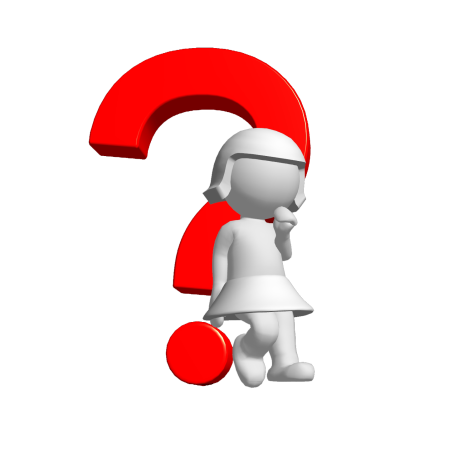 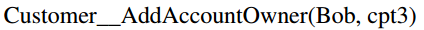 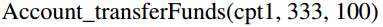 6
Malicious behavior
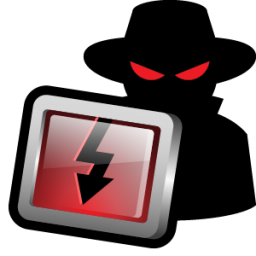 7
[Speaker Notes: 2mn:15s]
Malicious behavior
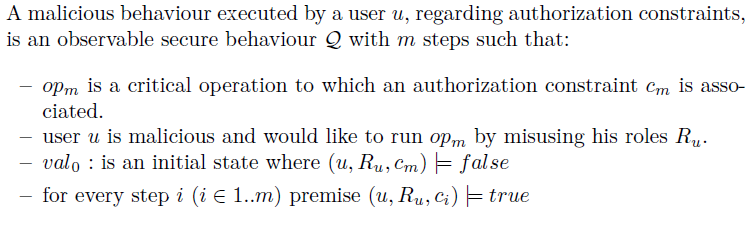 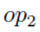 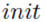 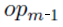 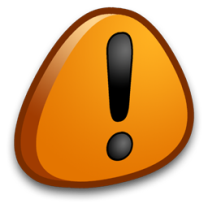 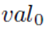 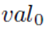 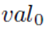 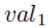 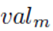 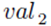 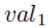 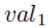 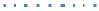 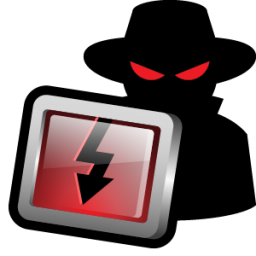 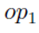 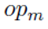 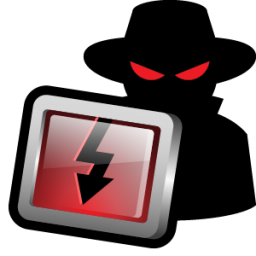 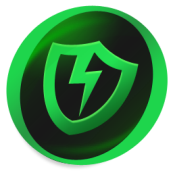 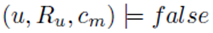 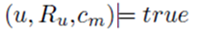 [A. Radhouani et al., Trans. Petri Nets and Other Models of Concurrency 10: 131-152 (2015)]
[Speaker Notes: Ce travail est publié je vous invite à lire la publication.
Donner un ordre de grandeur pour l’approche topnoc. Et une comparaison]
Extraction of malicious behaviors
1. Extraction of malicious behaviors from B Specification 
2. Proof based approach
3. Constraint solving based approach
4. GenISIS Tool
9
[Speaker Notes: 2mn:15s]
Extraction of malicious behaviors From B Specification
Symbolic transition system
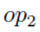 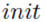 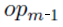 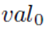 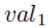 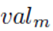 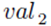 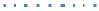 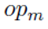 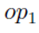 10
[Speaker Notes: Based on model exploration of finite systems and be used to find a sequence of actions leading to a given  state or property.]
Extraction of malicious behaviors From B Specification
Symbolic proof
Proof obligations on reachability properties:
Having E and F, 2 disjoint state predicates
And op(x1,x2,...,xn) is an operation of the IS. 
Enabledness:
Reachability:
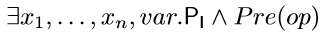 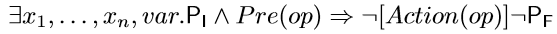 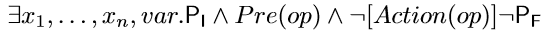 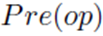 E
F
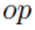 11
[Speaker Notes: STS = symbolic transition system.]
Extraction of malicious behaviors From B Specification
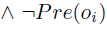 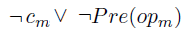 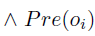 oi
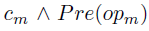 opm
12
Extraction of malicious behaviors From B Specification
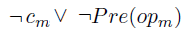 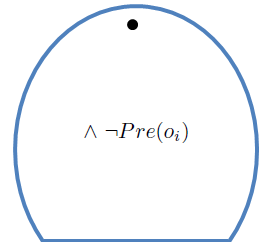 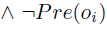 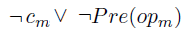 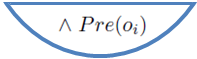 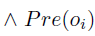 oi
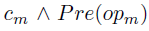 opm
13
[Speaker Notes: STS = symbolic transition system.]
Extraction of malicious behaviors From B Specification
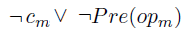 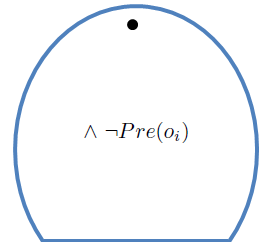 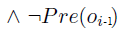 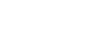 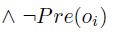 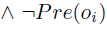 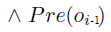 oi-1
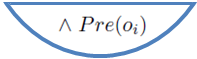 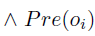 oi
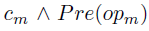 opm
14
[Speaker Notes: STS = symbolic transition system.]
Extraction of malicious behaviors From B Specification
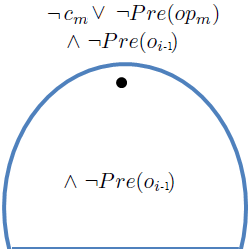 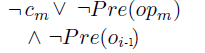 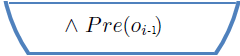 oi-1
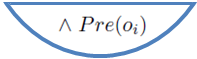 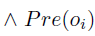 oi
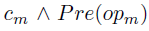 opm
15
[Speaker Notes: STS = symbolic transition system.]
Extraction of malicious behaviors From B Specification
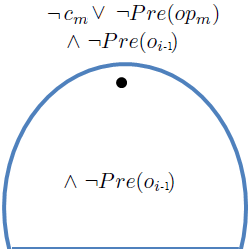 oi-2
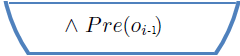 oi-1
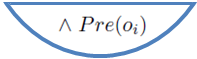 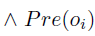 oi
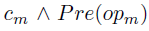 opm
16
[Speaker Notes: STS = symbolic transition system.]
Extraction of malicious behaviors From B Specification
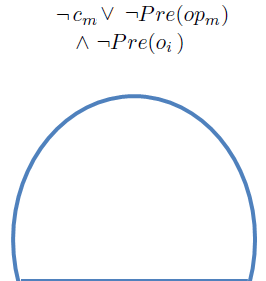 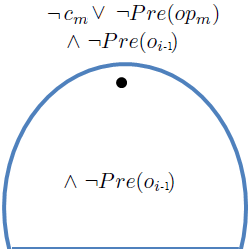 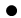 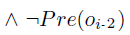 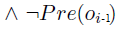 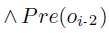 oi-2
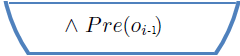 oi-1
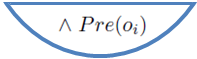 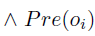 oi
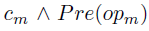 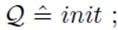 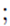 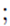 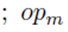 opm
17
[Speaker Notes: STS = symbolic transition system.]
Proof based approach
[A. Radhouani, A. Idani, Y. Ledru and N. Ben Rajeb. TopNoc10: 131-152 (2015)]
First step:  Use of a prover (AtelierB) to extract symbolic operations.

Second step: Use a model-checker (ProB) to find operation valuations after eliminating operations which don’t appear in the first step. 

AtelierB fails to discharge automatically PO when the proof becomes huge.
In our example: 
First iteration: 3 extra operations are kept.
Second iteration: automatic proof fails for all operations.

Unable to extract scenarios that involve the same operation several times.
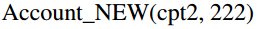 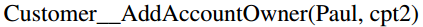 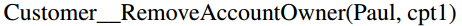 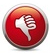 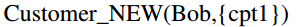 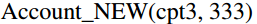 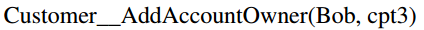 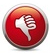 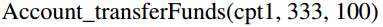 18
[Speaker Notes: STS = symbolic transition system.]
Constraint solving based approach
Constraint solving problem:


Allows to valuate operation parameters.
Simplifies  the proof.
Allows to extract scenarios which involves the same operation several times (the same operation with different valuations).
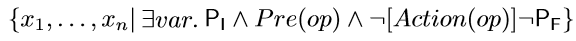 19
[Speaker Notes: STS = symbolic transition system.]
GenISIS Tool
-Generator of Insider Scenarios from an Information System-
In
GenISIS Process
Out
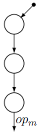 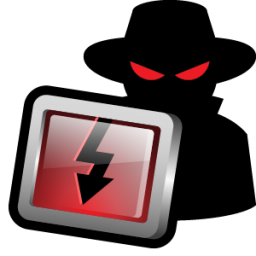 JBtools
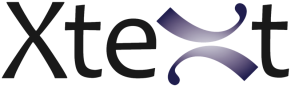 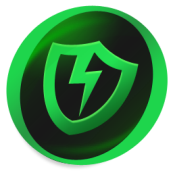 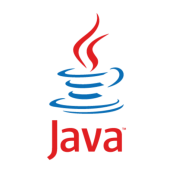 BoB
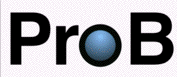 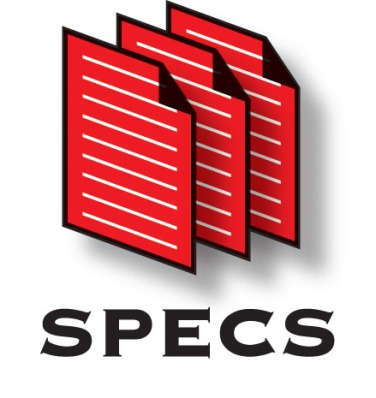 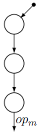 api
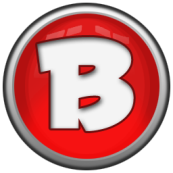 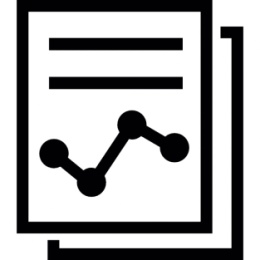 Constraint 
solving 
problems
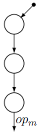 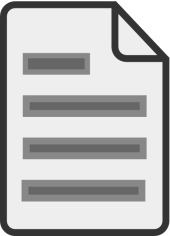 CCL
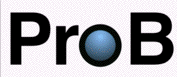 Constraint solver
Conclusion
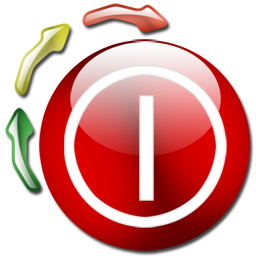 21
[Speaker Notes: 2mn:15s]
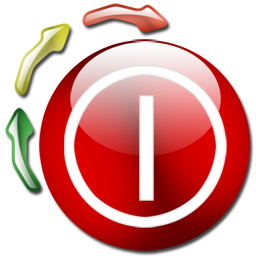 Conclusions
GenISIS was able to extract 9 scenarios.
2 real attacks: allowed in the security model.
7 fake attacks: not allowed in the security model.

A model-checker (i.e ProB) extracted the same attacks after exploring more than 1500 states and 36000 transitions.

GenISIS was Was successfully tested on 5 case studies.
Try it, it is available on open source in:  
http://genisis.forge.imag.fr/
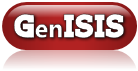 22
Thanks for your attention
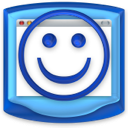 23
23
Proof 
Tests
 model-checking
V&V
V&V
readMedicalRecord
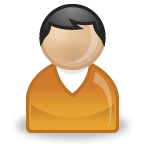 joinHospital
Analyst
…
secure IS Modeling
UML (class diagram) to model functional behavior.
SecureUML to model security rules (RBAC model).
Models translated into B in order to validate them separately.
Proof and model-checking techniques are used to validate both of them.
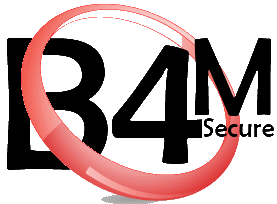 Functional Model
(e.g. Class diagram)
Security Model
(e.g. SecureUML)
Model transformation into B
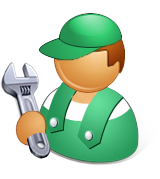 Functional
Formal Model
Security
Formal Model
Analyst
SecReadMedicalRecord
SecJoinHospital
…
24
Contextual constraintsfor permissions
Also called «authorization constraints» in SecureUML, or «programmatic access control».

Associated to permission rules.

Refer to elements of both models, then their validation must take both models into account!


For example :
The current user must be the owner of the object
  current user refers to the security model
 owner is an association defined in the functional model
	  a change of ownership leads to changes in permissions
[Yves LEDRU, Overture Workshop, Aarhus, August 2013]
25
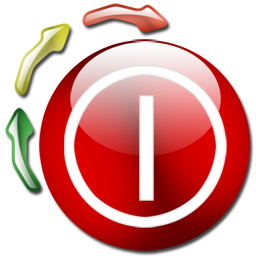 Conclusions
Advantages of the proposed approach:
Automated approach.
 An alternative to the combinatorial explosion problem.
Was successfully tested on 5 case studies.
Takes into account the possibility of users collusion.

Disadvantages of the approach
Fails when operations have not precondition.
			Explore the actions of the operations rather than their                  preconditions

Depends on the constraint solver performance: fails when the sets are infinite.
                       Combine the proof based approach and the constraint solving                    based approach
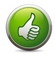 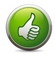 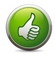 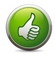 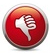 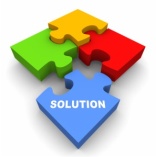 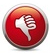 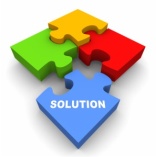 26